Ute Culture in Utah National Parks
Presented by
Rich Stoffle
University of Arizona
And 
Alden Naranjo
Southern Ute Tribe

National Association of Tribal Historic Preservation Officers
18th National Tribal Preservation Conference
August 20-September 2, 2016
Ignacio, Colorado
Purpose of Talk
Illustrate how Ute people are returning to traditional territories which are now held and managed by the NPS.
Tribally appointed representatives from
Southern Ute Tribe
Ute Indian Tribe of the Uintah and Ouray Reservation
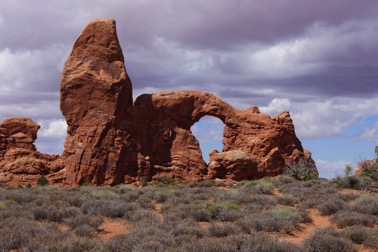 Ethnographic Overview and Assessment
 for two southeastern Utah parks

Arches National Park

Canyonlands National Park
Ute Elders Identify, Evaluate and Recommend
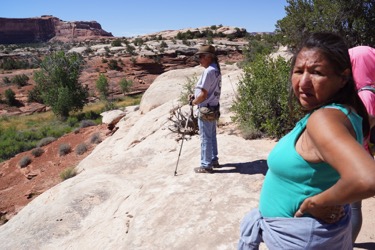 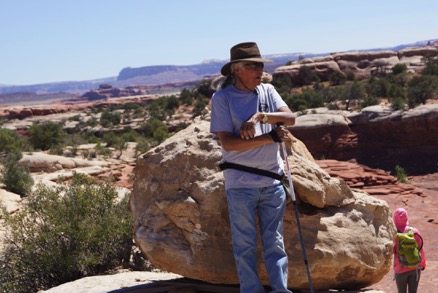 Plants, animals, artifacts, peckings, paintings, water, topographic features, and historic places
Project Steps
Interviewing & Confidentiality
Interviews conducted with tribal representatives are built upon the understanding that confidentiality was met and will be respected during this and any subsequent ethnographic studies.
Each tribal representative is afforded the right to a private interview. No text or tape is released without the full consent of the tribal representative. Text and tapes are returned to the tribal representative at their request.
Ethnographers extract from the private interview pertinent site interpretations and evaluations of impacts and combine these into a composite text, which can have minority opinions.
Ethnographers send to the tribal representatives the composite text that builds on the private individual interviews, but reflect some ethnographic synthesis. This text generally does not involve references that could identify the representatives who contributed to the text, but being quoted is an option. Tribal representatives have the right to add, subtract, and correct the composite text. 
Tribal government reviews, evaluates based on any other criteria, and approves or disapproves of composite text. Once the tribes approve the text, content cannot be altered.
Arches National ParkEthnographic Overview and Assessment
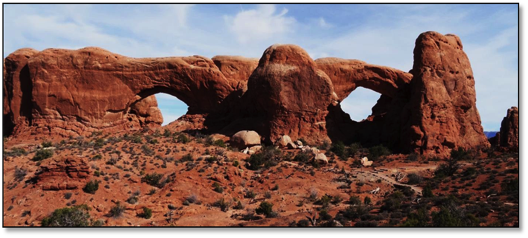 University of Arizona
September 2015
Bureau of Applied Research in Anthropology
School of Anthropology, University of Arizona
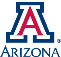 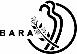 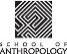 Project Overview
About the Study
An Ethnographic Overview and Assessment report (EOA) is a baseline cultural anthropological study that document traditional associations between distinct cultural communities and landscapes, places, nature, and archaeology resources. In partnering with traditionally associated tribes this project identifies and provides descriptions of resources and sites of cultural importance.
No confidential information is being requested.
A key goal of this project is to provide baseline ethnographic documentation in a manner that is accessible to park staff and visitors, researchers and managers, interpreters and educators. So findings will be used to support public education and park interpretation to increase understanding of Native American tribes’ traditional connection with Arches and Canyonlands National Parks.
Invited Tribes
The Hopi Tribe
Kaibab Band of Paiute Indians
Navajo Nation
Paiute Indian Tribe of Utah
Pueblo of Zuni 
Southern Ute Indian Tribe
Ute Indian Tribe - Uintah & Ouray
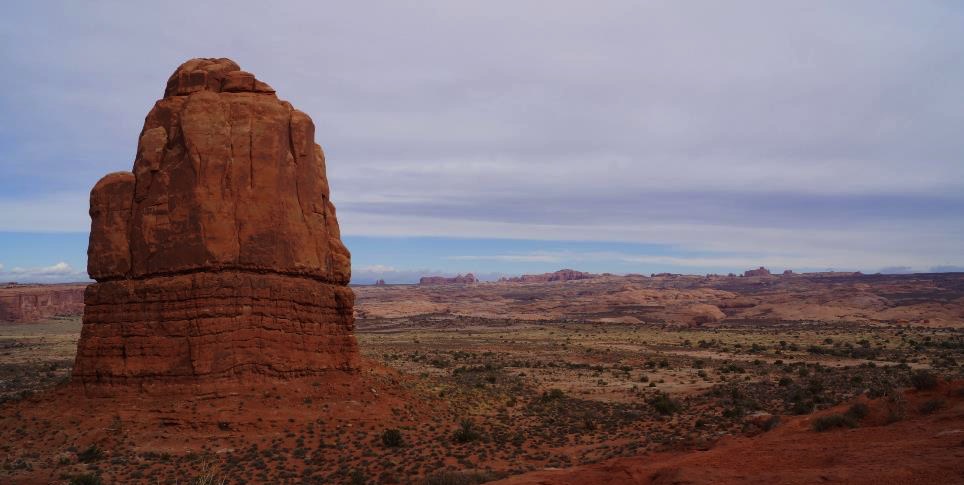 Situating The EOA
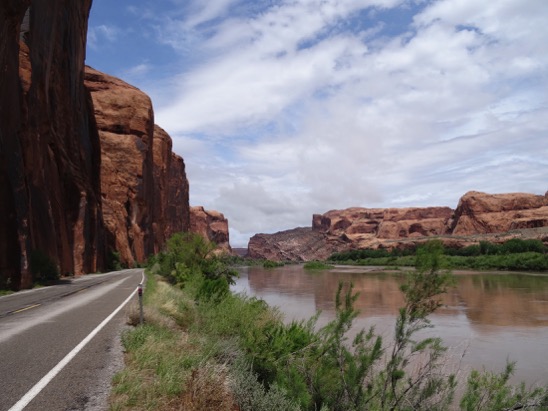 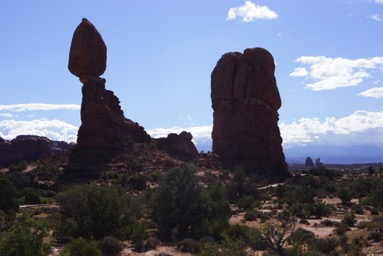 Overview of Places
Irrigable Farm Land in Moab Valley near Courthouse Wash
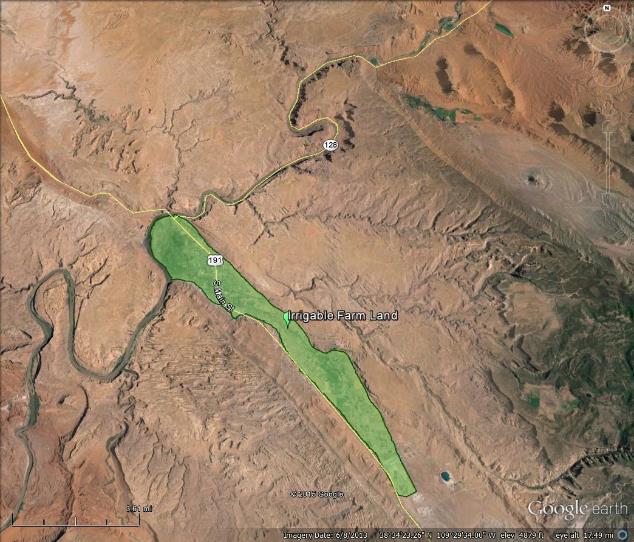 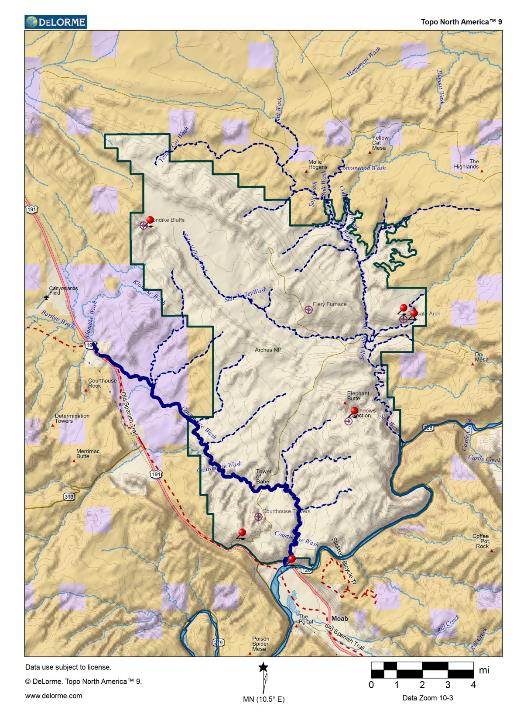 Sites to be Visited
Courthouse Wash
Wolfe Ranch
Salt Valley Overlook
Windows Section
Panorama Point
2
3
5
4
1
Courthouse Wash
Courthouse Wash- Moab Panel
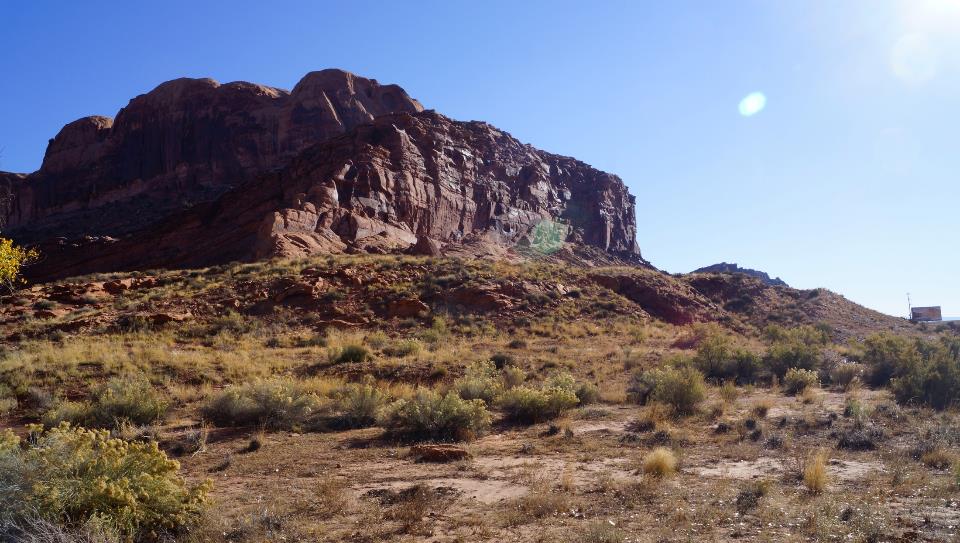 Courthouse Wash- Moab Panel
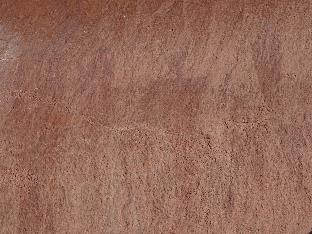 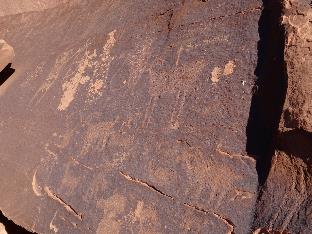 Purple Sage TCP
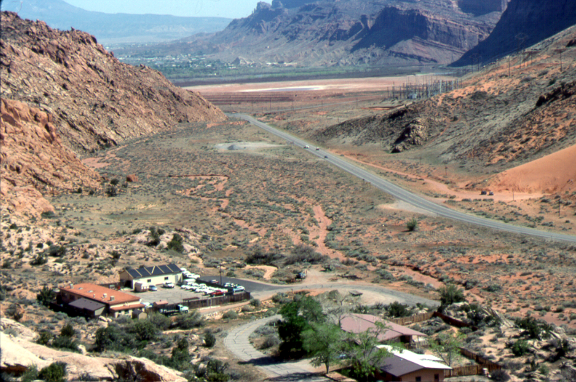 Salt Wash and Wolfe Ranch/Ute Panel
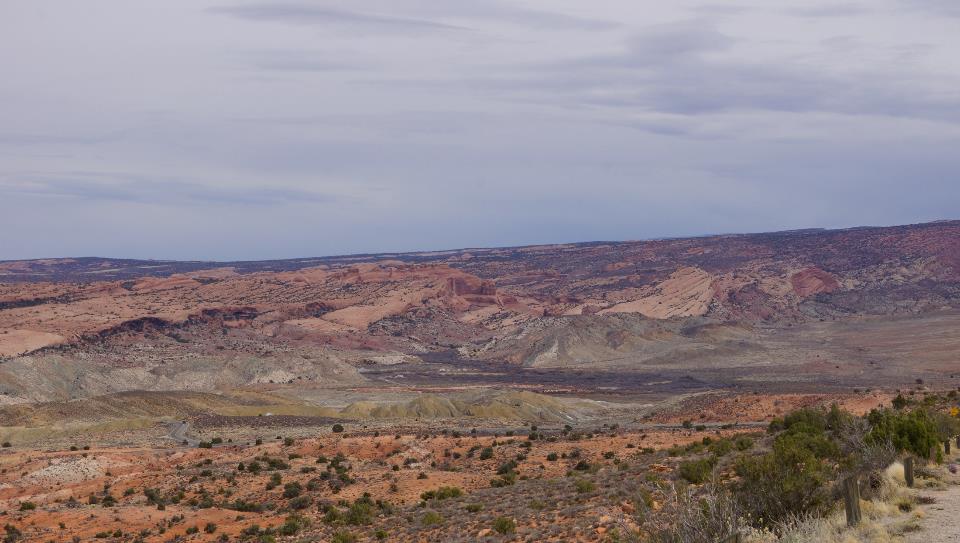 Wolfe Ranch/ Ute PanelSalt Wash
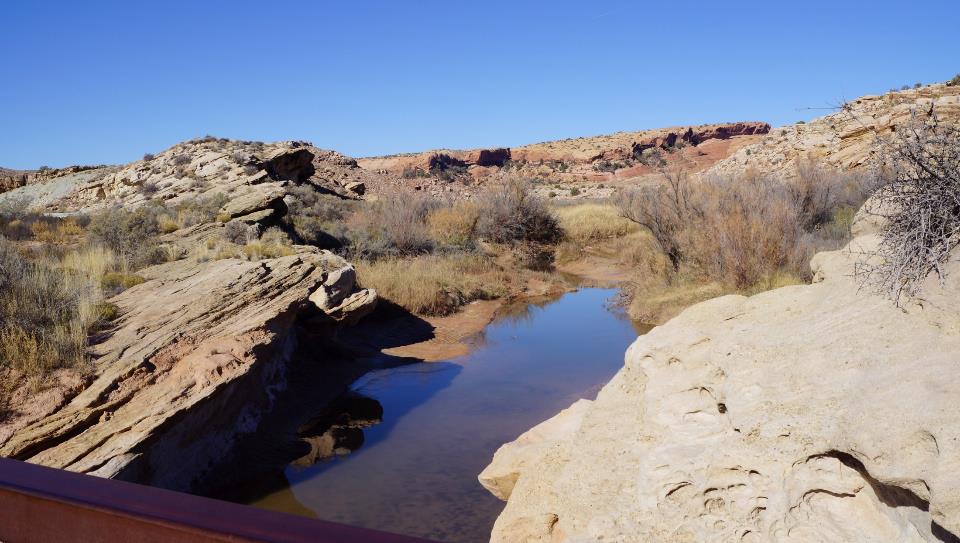 Plants Found Near Wolfe Ranch/Ute Panel
Wolfe Ranch/Ute Panel Animals
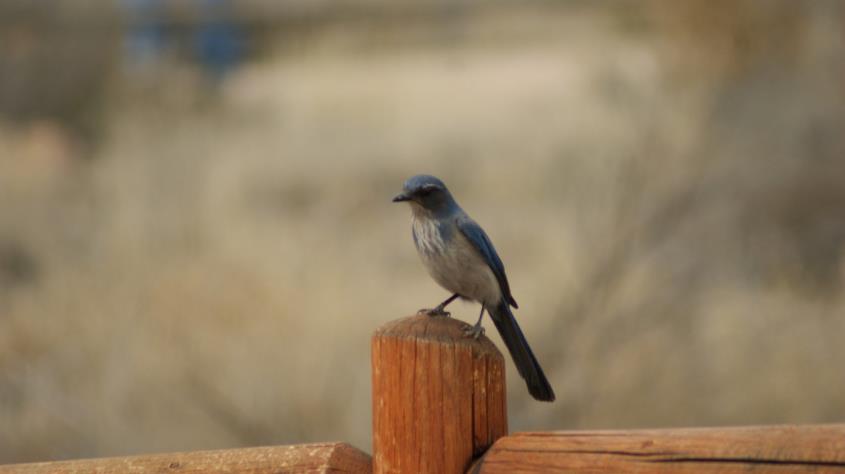 Wolfe Ranch/ Ute Panel
Wolfe Ranch Peckings
Salt Valley Overlook
Salt Valley Overlook
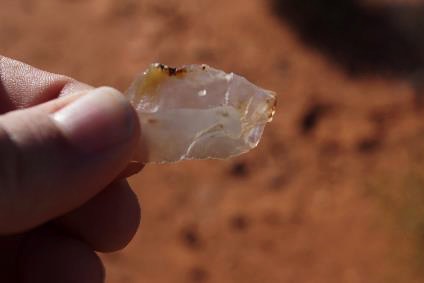 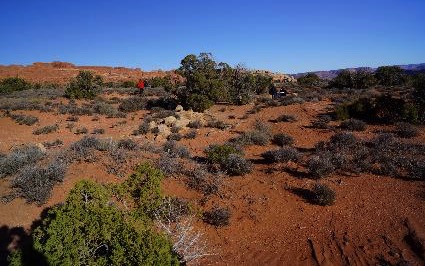 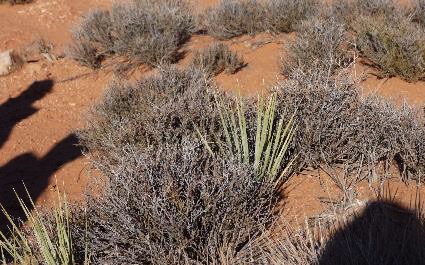 The Windows Section
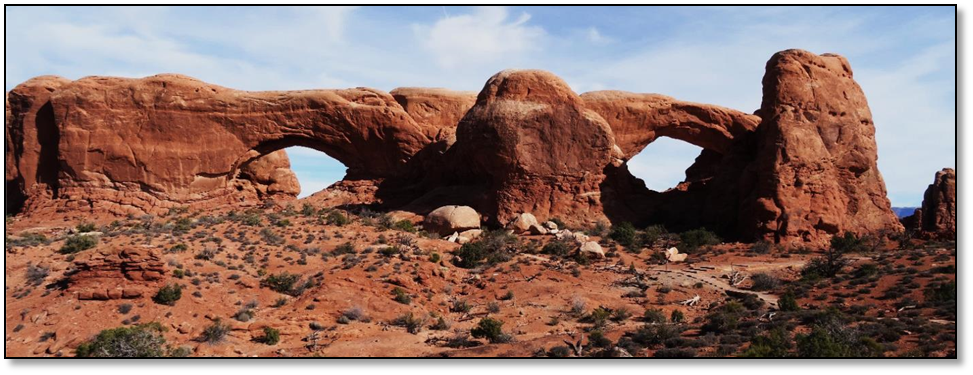 The Windows Section
Park Interpretations
The park provides interpretations for the visitors.
Ute people evaluated these interpretations.
A summary of displays and evaluations is provided for each Indian Tribe.
Biggest Finding“We Have Always Been Here”
Origins Are key Issues
Essential in their relationship with the park are Ute (and other tribal and pueblo) stipulations regarding where they ultimately came from (were Created) and where they have traveled since then.
These statements of cultural association (and cultural affiliation for NAGPRA) may be disputed.
Ute people, however, stipulate that they have never been anywhere else and so they are the Fremont and earlier peoples from Utah and Colorado.
 These studies lay a foundation by clarifying cultural perceptions of Origins.
Regional Findings
The region is best understood as the farming communities, upland use areas, and ceremonial places centered on where the old Native American Trail crosses the Colorado River.

This is called the American Indian Crossing of the Colorado River or AICC
Park Findings
The park was primarily a place for ceremony used by the Ute people who lived and farmed in the greater Moab Valley area.

The arches are portals in space and time, and may be used by Ute people to travel through space and time.

Hoodoos were living people or beings who not only represent the past but are sentient and can give Ute people today needed resources of various kinds.

The park contains traditional medicine plants, food plants, and paint pigments.
Canyonlands EOAis under Review